ThemaLineair verband
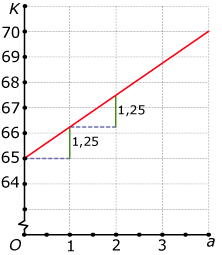 Grafiek, tabel, formule
Formule maken
Thema: Lineair Verband
Leerdoelen
Aan het eind van de paragraaf weet je:
hoe je aan een grafiek kunt zien of je te maken hebt met een lineair verband.
hoe je aan een tabel kunt zien of je te maken hebt met een lineair verband.
hoe je aan een formule kunt zien of je te maken hebt met een lineair verband.
Hoe je een lineaire formule opstelt
Thema: Lineair Verband
Tabel
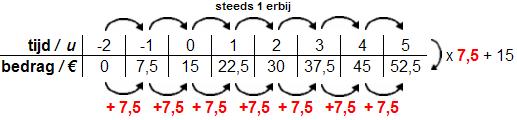 Wat kan ik uit een tabel halen?
Startgetal (staat altijd onder 0)
Hellingsgetal (stapsgrootte per 1)
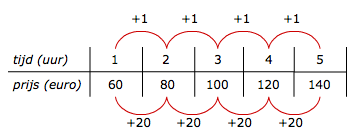 Thema: Lineair Verband; 1. Grafiek, tabel, formule
Grafiek
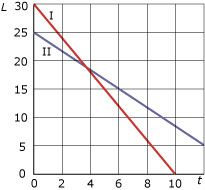 Wat kan ik uit een grafiek halen?
Startgetal (altijd bij 0, Y-as)
Hellingsgetal
Thema: Lineair Verband; 1. Grafiek, tabel, formule
Formule
Wat kan ik uit een formule halen?
Startgetal
Hellingsgetal
Thema: Lineair Verband; 1. Grafiek, tabel, formule
Leerdoelen
Aan het eind van de paragraaf weet je:
hoe je aan een grafiek kunt zien of je te maken hebt met een lineair verband.
hoe je aan een tabel kunt zien of je te maken hebt met een lineair verband.
hoe je aan een formule kunt zien of je te maken hebt met een lineair verband.
Hoe je een lineaire formule opstelt
Thema: Lineair Verband; 1. Grafiek, tabel, formule
Formule opstellen
Elke lineaire formule heeft dezelfde vorm:

Y-as= Hellingsgetal x X-as + Startgetal
Y-as= Startgetal +/- hellingsgetal x X-as
Thema: Lineair Verband; 2. Formule maken
Y-as = Startgetal +/- hellingsgetal x X-as
Startgetal kun je op 2 verschillende manieren bepalen:
Uit tabel bij x=0

Uit de grafiek bij de y-as
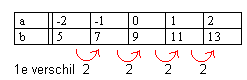 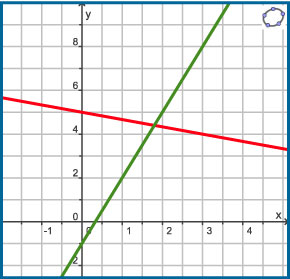 Thema: Lineair Verband; 2. Formule maken
Y-as= Startgetal +/- hellingsgetal x X-as
Hellingsgetal kun je op 2 verschillende manieren bepalen:

Uit tabel (wat is de stapsgrootte?)



Uit de grafiek
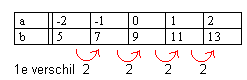 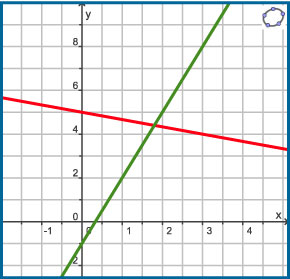 Thema: Lineair Verband
Hoe bereken je hellingsgetal met een grafiek?
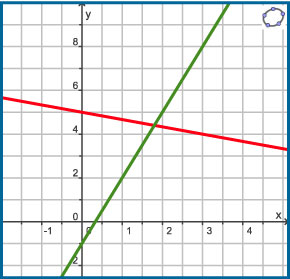 Zoek 2 punten waarvan je de waardes exact kunt aflezen
-1
3
hoogte
=
Hellingsgetal
Breedte
Dus -1:3= -0.33 of -1/3
Vul nu tot slot de waardes in: y= Startgetal +/- hellingsgetal x X-as
Thema: Lineair Verband; 2. Formule maken
Of op andere manier
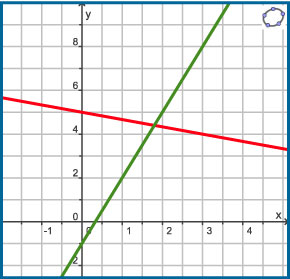 A
B
Wat is coördinaat van punt A?
En van B? Zet dit in een tabel:
B (3;4)
A (0;5)
Vul nu tot slot de waardes in: y-as= Startgetal +/- hellingsgetal x X-as
Of op andere manier
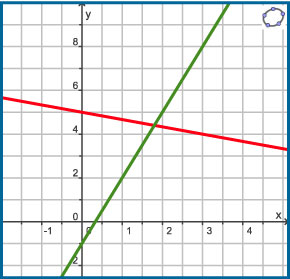 Nu de groene lijn!
Vul nu tot slot de waardes in: y-as= Startgetal +/- hellingsgetal x X-as
Leerdoelen
Aan het eind van de paragraaf weet je:
hoe je aan een grafiek kunt zien of je te maken hebt met een lineair verband.
hoe je aan een tabel kunt zien of je te maken hebt met een lineair verband.
hoe je aan een formule kunt zien of je te maken hebt met een lineair verband.
Hoe je een lineaire formule opstelt
Thema: Lineair Verband; 2. Formule maken
Thema Lineair verband,Vergelijking en oplossing
3. Oplossen met grafieken
4. Rekenschema’s
5. Balansmethode
Thema: Lineair Verband
Leerdoelen
Aan het eind van de paragraaf weet je:
wat een vergelijking is.
wat de oplossing van een vergelijking is.
hoe je een vergelijking kunt oplossen met een grafiek.
hoe je een vergelijking kunt oplossen met een terugrekenschema.
hoe je een vergelijking kunt oplossen met de balansmethode.
Thema: Lineair Verband
Weetjes
Lineaire formules:
Hellingsgetal positief-> stijgende lijn
Hellingsgetal negatief-> dalende lijn
Geen hellingsgetal-> horizontale lijn

Je kunt het startgetal achterhalen door 0 in de formule in te vullen (dat kan bij allerlei soorten formules, dus ook bij kwadratisch)

Bijvoorbeeld: y= 5x2-3x+15
Thema: Lineair Verband; 3. oplossen met grafieken
Oplossing met grafiek
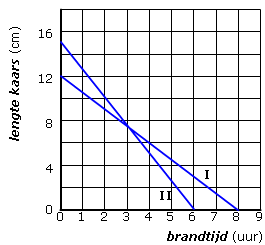 Je ziet 2 formule: I en II
Wanneer zijn deze gelijk?
Hoe zie je dat?

Wanneer is kaars I gelijk aan 10 cm? En kaars 2?
Welke vergelijking hoort hierbij? 
Controleer nu je antwoord!

Zou je een formule kunnen opstellen bij kaars I en II?
Kaars I: Lengte kaars=12-1.5x brandtijd
Kaars II: Lengte kaars= 15-2,5x brandtijd
Thema: Lineair Verband; 3. oplossen met grafieken
Oplossing met grafiek
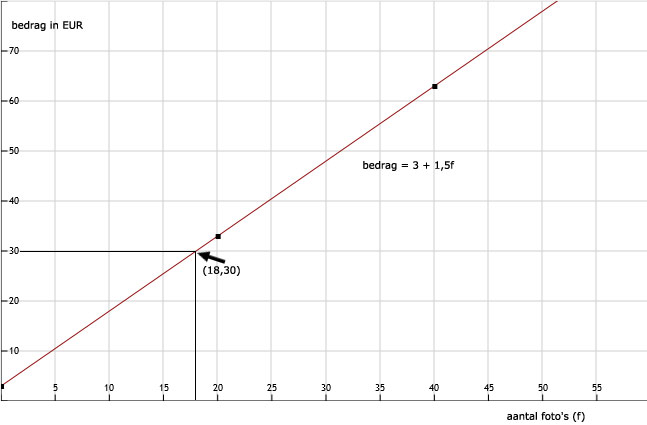 Gegeven formule met grafiek:
Bedrag=3+1.5f

Wanneer is het bedrag gelijk aan 40 euro? Welke formule hoort hierbij?
Welke vergelijking kun je opstellen? 
Controleer je antwoord!
Thema: Lineair Verband; 3. oplossen met grafieken
Oplossing met grafiek
Samengevat:
Welke formules heb je
Stel een vergelijking op
Teken in het assenstelsel of lees antwoord af
Controleer je antwoord!
Thema: Lineair Verband; 3. oplossen met grafieken
Leerdoelen
Aan het eind van de paragraaf weet je:
wat een vergelijking is.
wat de oplossing van een vergelijking is.
hoe je een vergelijking kunt oplossen met een grafiek.
hoe je een vergelijking kunt oplossen met een terugrekenschema.
hoe je een vergelijking kunt oplossen met de balansmethode.
Thema: Lineair Verband; 3. oplossen met grafieken
Oplossen met rekenschema (pijlenketting)
Formule:   		Ritprijs= 4 x afstand+5
		Ritprijs = 31 Euro, 
		Wat was de afstand?

Afstand				Ritprijs


Afstand 			Ritprijs
Stel vergelijking op
Maak rekenschema bij formule
Los vergelijking op met terugrekenschema
Controleer je gevonden antwoord
Thema: Lineair Verband; 4. rekenschema’s
Oplossen met rekenschema (pijlenketting)
Oefenen:

32=5a+7
Hoe groot is a? 

-12=4a+4
Hoe groot is a?
Stel vergelijking op
Maak rekenschema bij formule
Los vergelijking op met terugrekenschema
Controleer je gevonden antwoord
Thema: Lineair Verband; 4. rekenschema’s
Leerdoelen
Aan het eind van de paragraaf weet je:
wat een vergelijking is.
wat de oplossing van een vergelijking is.
hoe je een vergelijking kunt oplossen met een grafiek.
hoe je een vergelijking kunt oplossen met een terugrekenschema.
hoe je een vergelijking kunt oplossen met de balansmethode.
Thema: Lineair Verband; 4. rekenschema’s
Oplossen met rekenschema (pijlenketting)
Formules:   		Ritprijs= 4 x afstand+5
		Ritprijs = 3x afstand + 1 
		Wat was de afstand?

Stel de vergelijking op

Kan ik nu een rekenschema opstellen?
Thema: Lineair Verband; 5. Balansmethode
Oplossen van een vergelijking
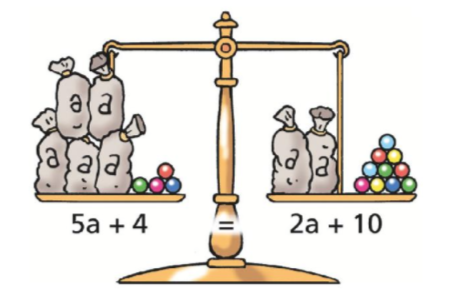 Thema: Lineair Verband; 5. Balansmethode
Oplossen van een vergelijking
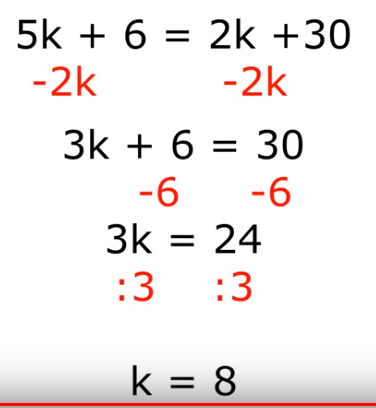 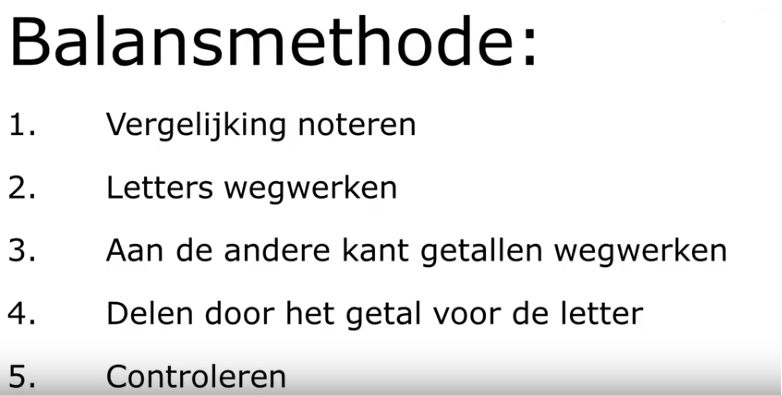 Thema: Lineair Verband; 5. Balansmethode
Oplossen van een vergelijking
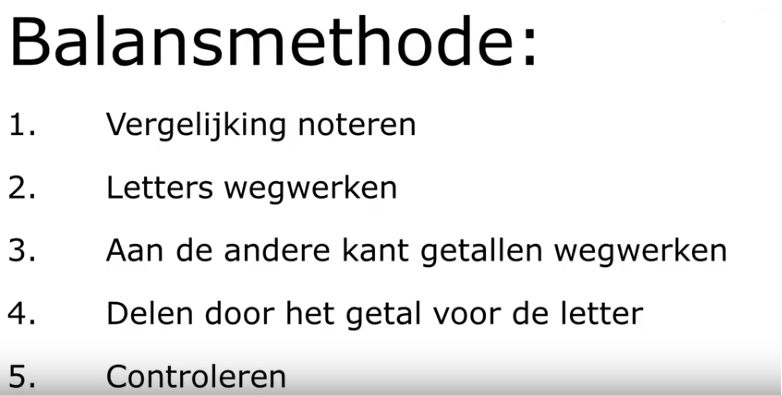 (Altijd beginnen met laagste letter)
Thema: Lineair Verband; 5. Balansmethode
Oplossen met balansmethode
4x+5=2x+10
-2x      -2x
2x+5= 10
-5        -5
2x= 5
:2     :2
x= 2.5
Verwijder de x aan de rechterzijde
Verwijder getal aan linkerzijde
Deel door getal voor de x
Noteer uitkomst met x=??
Controleer je antwoord!
Thema: Lineair Verband; 5. Balansmethode
Leerdoelen
Aan het eind van de paragraaf weet je:
wat een vergelijking is.
wat de oplossing van een vergelijking is.
hoe je een vergelijking kunt oplossen met een grafiek.
hoe je een vergelijking kunt oplossen met een terugrekenschema.
hoe je een vergelijking kunt oplossen met de balansmethode.
Thema: Lineair Verband; 4. rekenschema’s